Benchmarking
Based on 
- I-BiDaaS project: https://www.ibidaas.eu/consortium 
- BigDataBench 5.0: http://www.benchcouncil.org/BigDataBench/index.html#Handbook
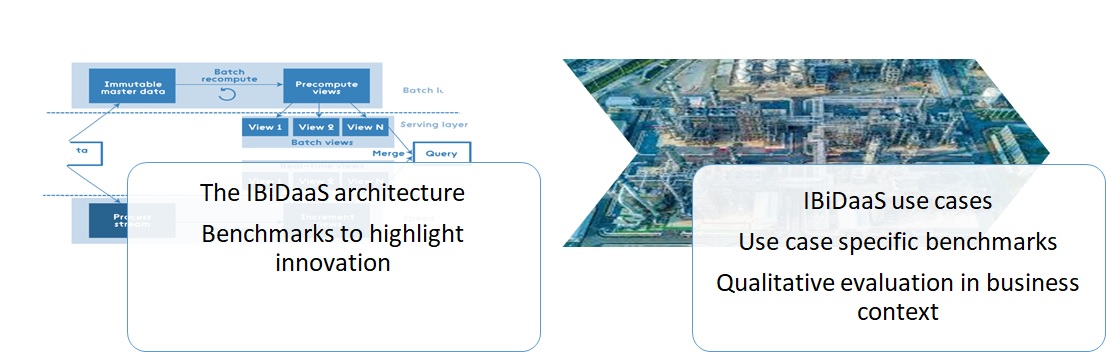 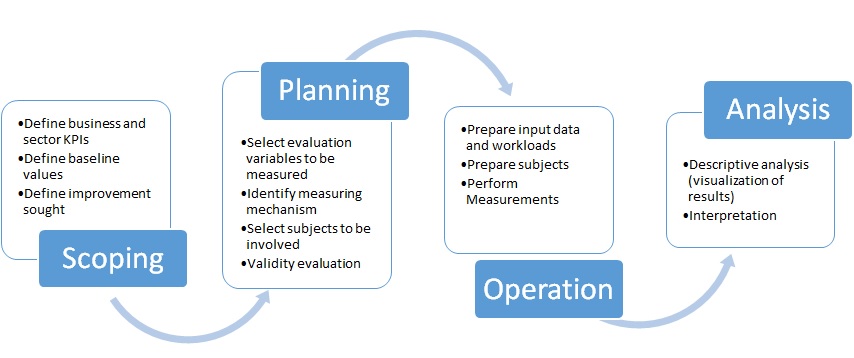 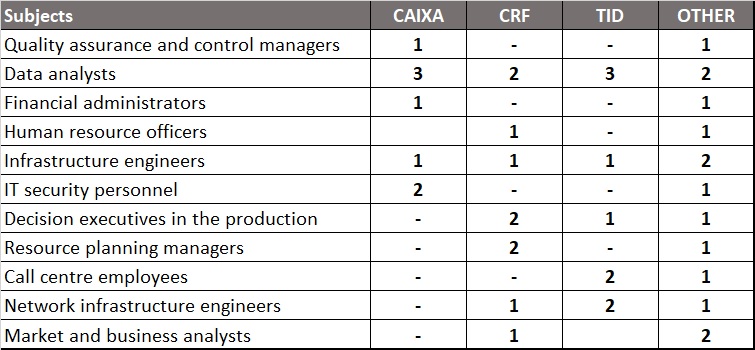 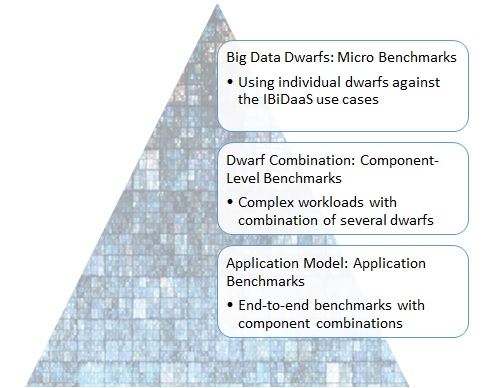